Reporting PE Data (SB 1873)
Jessica Snyder
July  2020
Background
PEIMS Data Elements
Reporting Guidance (Best Practices)
Agenda
2
Background
PEIMS Data Elements
Reporting Guidance (Best Practices)
Background
3
Background reminder:
SB 1873, passed during the 85th Legislative Session (2017), amends TEC 38.0141 to require the following:
The Commissioner must complete a report on physical education (PE) provided by each school district;
The results must be published on the Texas Education Agency’s (TEA) website.
Published report must include:
Number of PE classes offered at each campus in the district
Number of days, classes, minutes offered each week by each campus
Ratio of students enrolled in PE classes in the district compared to the overall enrollment
Average PE class size at each campus in the district
Number of PE teachers in the district who are licensed, certified, or endorsed by an accredited teacher preparation program to teach PE
Whether each campus in the district has the appropriate equipment and adequate facilities for students to engage in the amount and intensity of physical activity required under Section 28.002.
4
Published report
5
Background
PEIMS Data Elements
Reporting Guidance (Best Practices)
PEIMS Data Elements
6
Pe service Id's (c022)
7
Staff Responsibility Extension
If more than one staff member is serving a group of students during a physical education class period, the person who is the “teacher of record” should be reported with NUMBER-DAYS-TAUGHT-WEEK and NUMBER-MINUTES-TAUGHT.  For staff who are not the “teacher of record”, a “zero” should be reported for each element. The other staff members should be reported with “0” (zero).  Staff with PE substitution responsibilities are not reported using the eight elements.
8
Background
PEIMS Data Elements
Reporting Guidance (Best Practices)
Reporting guidance
9
Reporting guidance – best practices
For the purpose of reporting data required by Senate Bill 1873, 85th Texas Legislature, Regular Session, 2017, “class” is defined by unique course section IDs created for the service ID.
Only reported for persons with staff responsibilities with PE service IDs.  Staff with PE substitution responsibilities (PES00000-PES00015) are not reported with elements (E1604-E1611).

Only the Teacher of Record is reported with the Number of Students in Class (E0170) greater than zero.  Only the Teacher of Record is reported with elements E1604-E1611.
10
Reporting guidance – best practices
At Riverdale Elementary, Ms. Rountree’s kindergarten class meets with the physical education teacher, Ms. Warner, every 3rd day for 45 minutes. In week 1 of October, the class met Tuesday and Friday, week 2 on Wednesday, week 3 on Tuesday and Friday, and in week 4 on Wednesday. 





Ms. Warner’s PE class for Ms. Rountree’s students meets an average of 1.5 times a week and receives an average of 67.5 minutes of PE instruction per week.
11
Reporting guidance – best practices
At Oak Creek Elementary two PE teachers, Mr. Ramirez and Ms. Glensby, combine all four second grade classes in the gym for PE every day for 40 minutes.
If a single course section is used for the second grade class period, both teachers may be reported; however, the number of minutes and number of student must all be reported under either Mr. Ramirez or Ms. Glensby but not both.






The combined class meets an average of five (5) times a week and receives an average of minutes of PE per week. However, if number of minutes and days were reported for both teachers, the average calculation would be 10 days and 400 minutes a week (error). 
Another option would be to create a separate course section for either PE teacher.
12
Reporting guidance – best practices
At Far North Middle School, Mr. Williams is the teacher of record and Ms. Rosey is the assistant teacher.  The students have classes in the gym for PE every day for 50 minutes.
Mr. Williams as the designated teacher of record will be reported.  Ms. Rosey will not be reported as the assistant teacher.  





In this example with a designated teacher of record and assistant teacher, only the teacher of record will be reported with E1604-E1611.
13
Questions?
www.texasstudentdatasystem.org
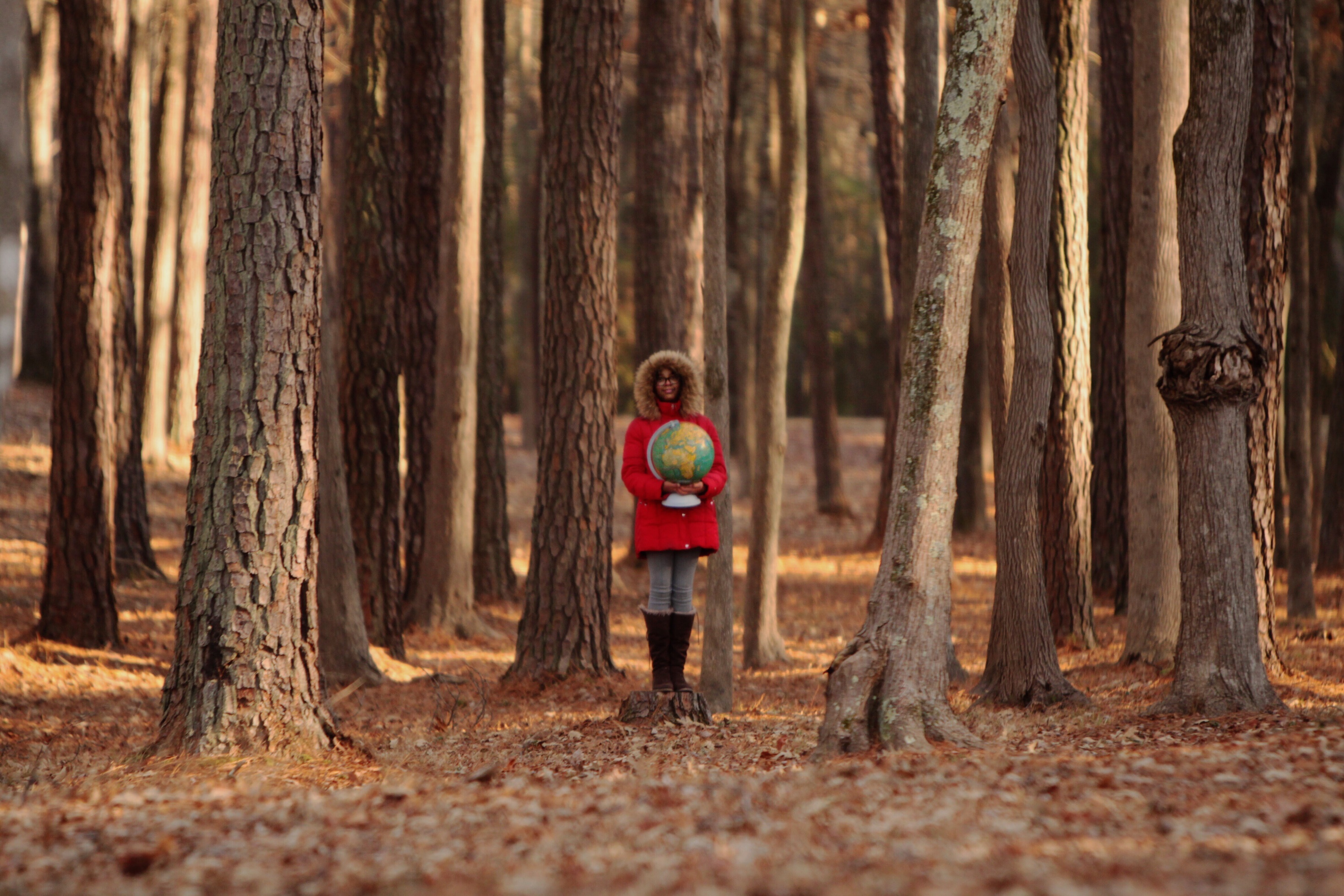 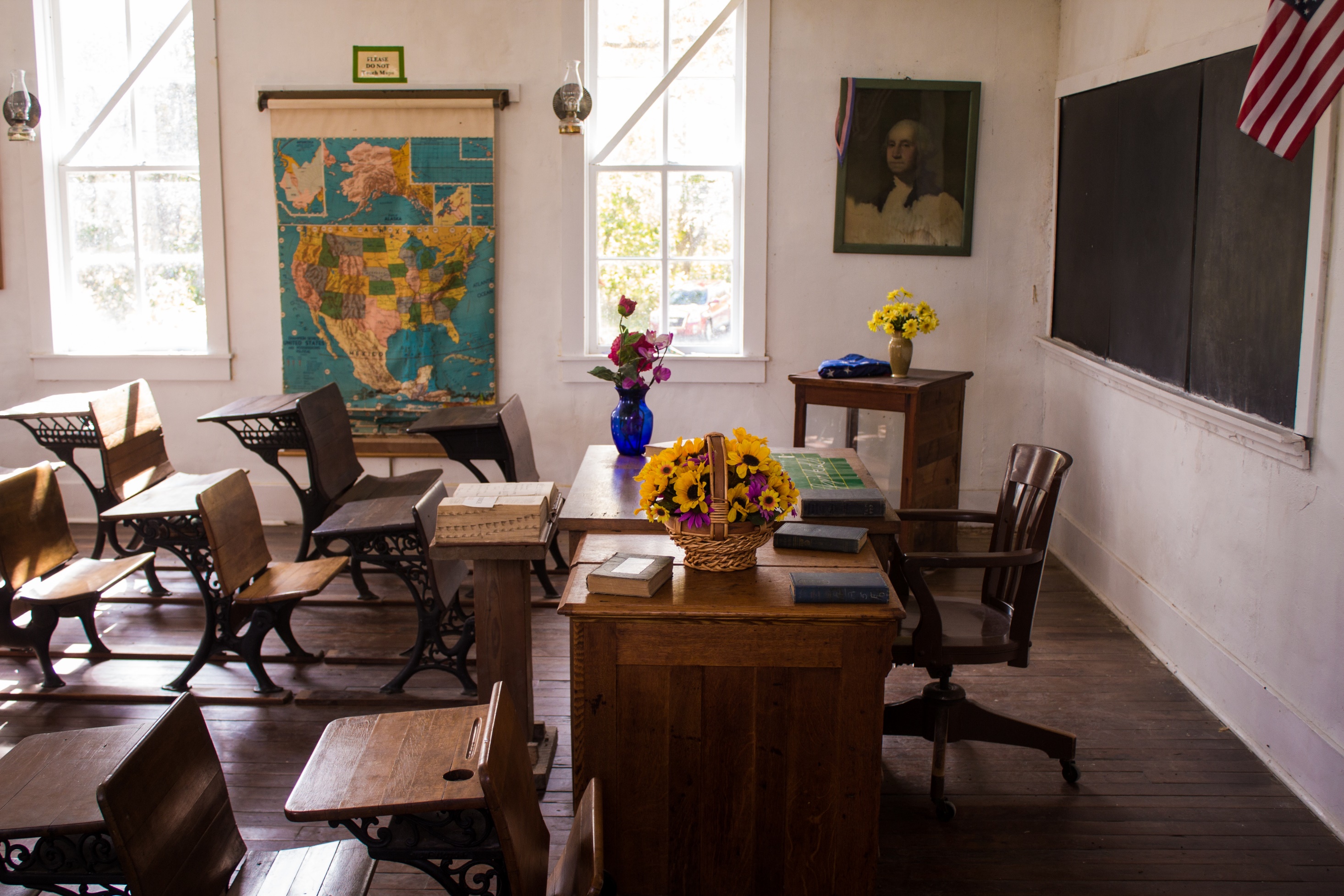 8/7/2020
p | 14